UNIVERSIDAD AUSTRAL DE CHILE
Escuela de Terapia Ocupacional 
Sede Puerto Montt
LA METÁFORA DEL RÍO EN TERAPIA OCUPACIONAL
Aproximaciones a una práctica culturalmente segura
ROBERTO NIETO 
TERAPEUTA OCUPACIONAL
DOCENTE ADJUNTO UACH
INTRODUCCIÓN
1
2
¿QUÉ ES TERAPIA OCUPACIONAL?
INTERCULTURALIDAD Y T.O.
3
4
DESAFIOS Y CONCLUSIONES
PROPUESTA DESDE T.O.
INTRODUCCIÓN
LaTO es una profesión que se encarga de la Promoción de la Salud y el Bienestar a través de la ocupación.
PARTICIPACIÓN Y T.O.
Se establece que la participación puede ser facilitada o restringida por entornos físicos, sociales, actitudinales y legislativos. Por todo ello la práctica de la T.O. podría estar dirigida a aquellos aspectos variables del entorno para mejorarla participación
CULTURA Y T.O.
CULTURA Y T.O.
CULTURA Y T.O.
DISCIPLINAS CONSTRUIDAS SOBRE NORMAS CULTURALES OCCIDENTALES Y UNIVERSALMENTE APLICADAS EN OTROS CONTEXTOS CULTURALES.
CULTURA Y T.O.
作業療法
TERAPIA OCUPACIONAL
CULTURA Y T.O.
NECESIDAD DE ANALIZAR LA IDEOLOGÍA, LA EPISTEMOLOGÍA Y LA TEORÍA DE LA T.O. DE UN MODO CRITICO Y PARTICIPAR EN CONSTRUIR ADAPTACIONES CULTURALMENTE SEGURAS Y ENFOQUES QUE REFLEJEN Y SATISFAGAN LAS NECESIDADES EN DIVERSOS CONTEXTOS (IWAMA, 2006).
CULTURA Y T.O.
“PERCIBIR LA CULTURA DESDE UNA PERSPECTIVA DE RELATIVISMO CULTURAL, DEFIENDE LA VALIDEZ Y RIQUEZA DE TODO SISTEMA CULTURAL Y NIEGA CUALQUIER VALORACIÓN ABSOLUTISTA MORAL O ÉTICA DE LOS MISMOS” (IWAMA, 2006).
CULTURA Y T.O
La cultura denota un esquema históricamente un transmitido de significaciones representadas en símbolos, un sistema de concepciones heredadas y expresadas en formas simbólicas por medios con los cuales los hombres comunican, perpetúan y desarrollan su conocimiento y sus actitudes frente a la vida (Geertz, 2003, p.88)
INTERCULTURALISMO
La UNESCO (2006) conceptualiza el interculturalismo como la interacción entre culturas, el intercambio y la comunicación, en la que el individuo reconoce y acepta la reciprocidad de la cultura del otro.
COMPETENCIAS INTERCULTURALES
“Habilidades para navegar acertadamente en ambientes complejos marcados por la creciente diversidad de gentes, culturas y estilos de vida, en otros términos, habilidades para desempeñarse efectiva y apropiadamente al interactuar con otros lingüística y culturalmente diferentes de uno mismo” (UNESCO, 2013).
Trabajo de relevancia cultural
Flexibilidad
Método cualitativo
Sujeto y colectivos
Diseñado para la intervención
CARACTERISTICAS DEL MODELO DEL RIO
Carece de postulados rigidos y universales, considera la realidad de los sujetos sin exclusión
Discurso del sujeto, en relación a significados de los elementos del río
Posibilidades tanto en evaluación individual, como herramienta de evaluación grupal.
Surge en contexto japonés, considerando el concepto de seguridad cultural en salud.
Simple de aplicar, surge desde el trabajo clínico de terapeutas ocupacionales
Iwama, M. 2006 “The Kawa Model, Culturally Relevant Ocupational Therapy”  Traducción Libre.
IMAGINEMOS
La vida es un viaje largo, como un río…

Nace en las montañas, recorre los senderos de la vida y se funde en el mar para volver a ser parte del ciclo vital…

¿Qué elementos distinguen un río?

¿Podrías nombrar algunos?
AGUA
PAREDES
ROCAS
TRONCOS
Elemento vital
Paredes y fondo
Limitaciones
Atributos del sujeto
El estado de bienestar del sujeto coincide con el flujo vital, tanto de forma individual como institucional, organizacional, colectiva o social.
Influencias ambientales, estructura, soporte de la vida del sujeto, desde una perspectiva orientada de manera colectiva o interdependiente.
Circunstancias concretas, que se consideran como impedimentos para el flujo vital del sujeto, percibidas por el mismo como problemáticas y difíciles de superar
Atributos personales del sujeto que pueden afectar positiva o negativamente el flujo vital.
ELEMENTOS DEL MODELO
PASOS SUGERIDOS PARA SU APLICACIÓN
Iwama, M. 2006 “The Kawa Model, Culturally Relevant Ocupational Therapy”  Traducción Libre p.197-201, 199-201.
ALGUNOS EJEMPLOS
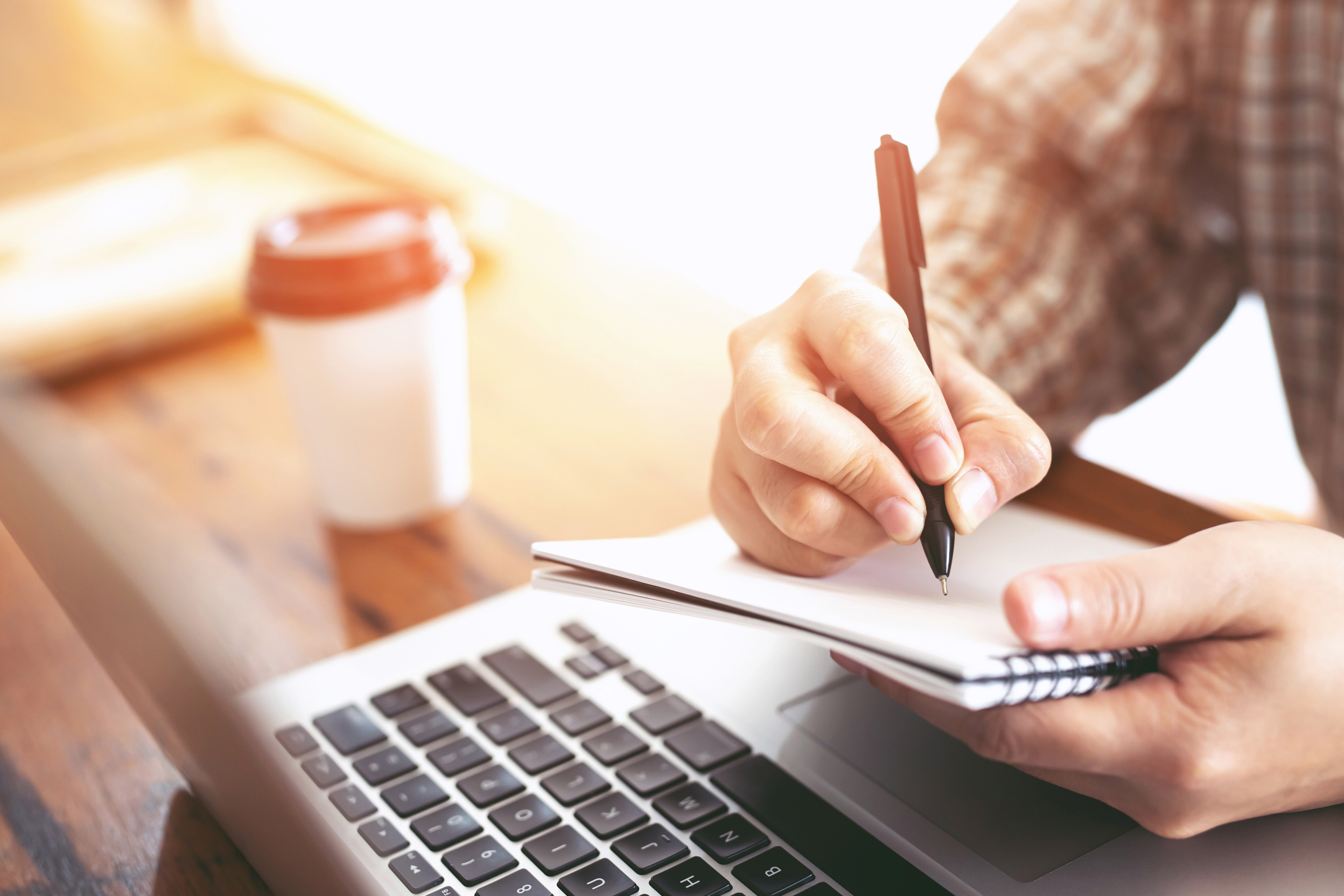 REGISTRO DE DATOS
PLANIFICACIÓN
RE EVALUACIÓN: ASPECTOS CUANTITATIVOS
RE EVALUACIÓN: ASPECTOS CUALITATIVOS
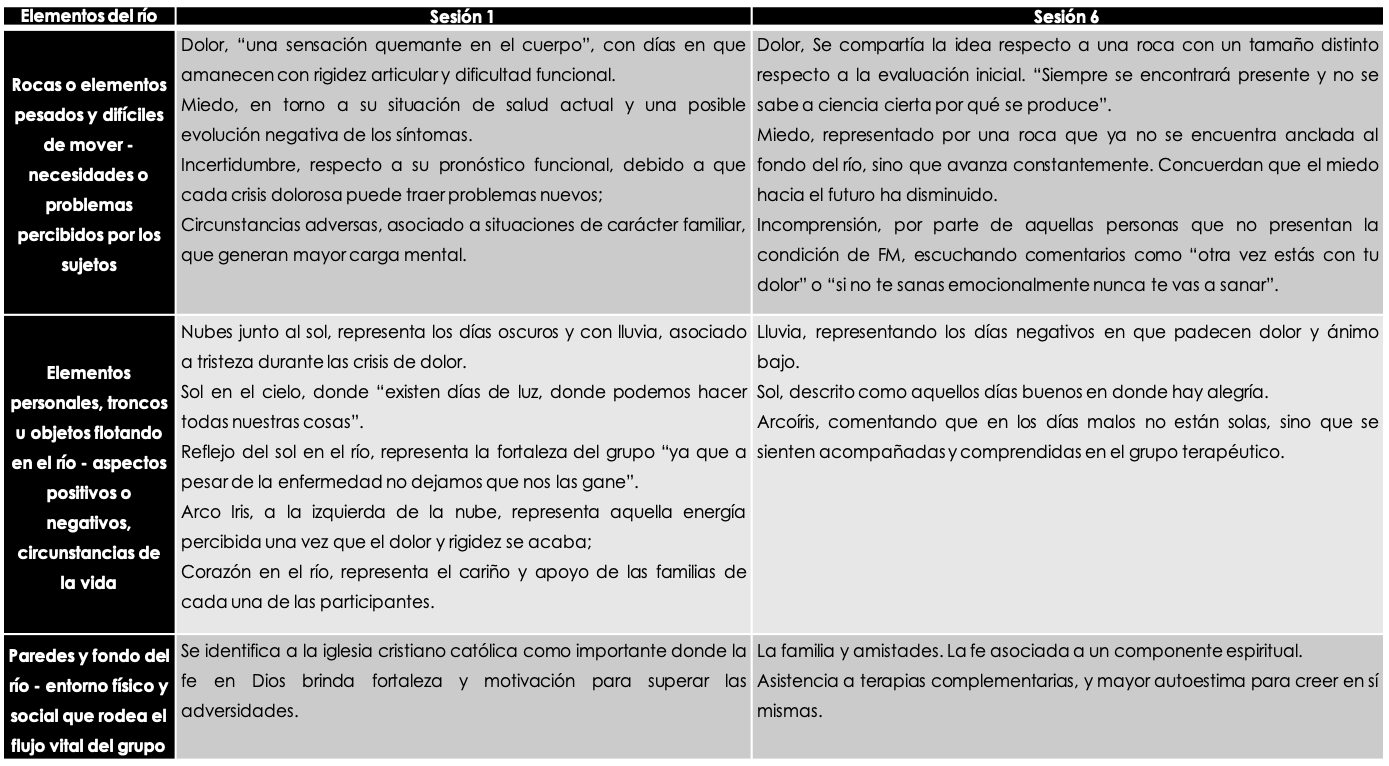 DESAFIOS Y CONCLUSIONES
GRACIAS
ROBERTO.NIETO@UACH.CL
BIBLIOGRAFIA
Geertz, C. (1973) La interpretación de las culturas. Barcelona, España. Editorial Gedisa. 
Leung, K., Ang, S., & Tan, M. (2014). Intercultural competence. The Annual Reviews, (1). doi: 10.1146/annurev-orgpsych-031413-091229
UNESCO (2006). Directrices de la UNESCO sobre la educación intercultural. Sección de Educación para la Paz y los Derechos Humanos. División de promoción de la educación de calidad. Recuperado de http://unesdoc.unesco.org/images/0014/001478/147878s.pdf 
UNESCO (2013). Competencias interculturales: marco conceptual y operativo. Universidad Nacional de Colombia. Colombia.
Iwama, M. 2006 “The Kawa Model, Culturally Relevant Ocupational Therapy”  Traducción Libre p.197-201, 199-201.  
Kronenberg, F. “et al”. 2007. Terapia Ocupacional sin Fronteras: Aprendiendo del espíritu de supervivientes. El modelo Kawa (Río), Naturaleza, Flujo vital y poder de la Terapia Ocupacional con relevancia cultural). Madrid, España: Editorial Panamericana. p.216-225